ΗΥ215 - Εφαρμοσμένα Μαθηματικά για Μηχανικούς
Διαλεξη 16η
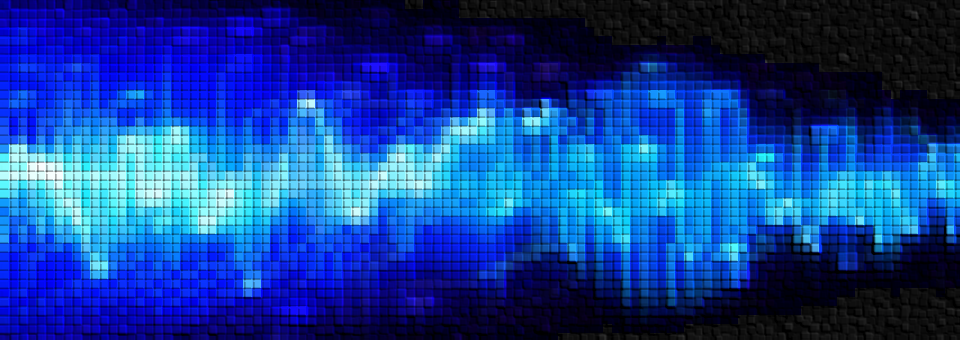 Μετασχηματισμός Laplace
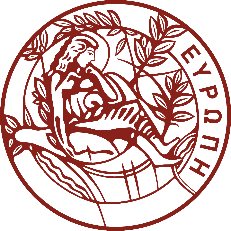 HY215 - Εφαρμοσμένα Μαθηματικά για Μηχανικούς                    			                 Πανεπιστήμιο Κρήτης, Τμήμα Επιστήμης Υπολογιστών
Εφαρμοσμένα Μαθηματικά για Μηχανικούς
Μετασχηματισμός Laplace (review)
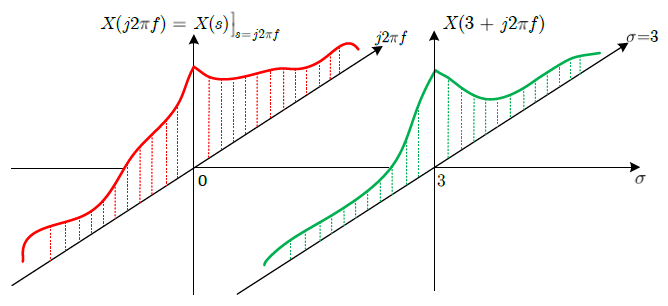 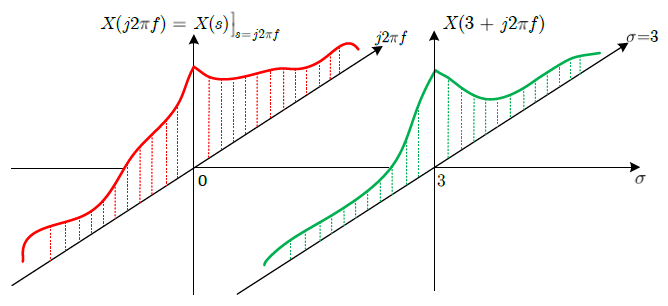 HY215 - Εφαρμοσμένα Μαθηματικά για Μηχανικούς                    			                 Πανεπιστήμιο Κρήτης, Τμήμα Επιστήμης Υπολογιστών
Εφαρμοσμένα Μαθηματικά για Μηχανικούς
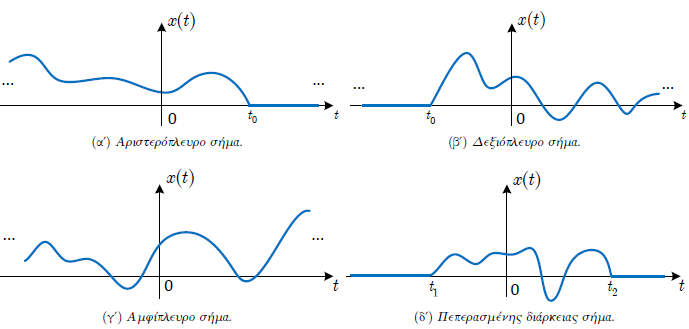 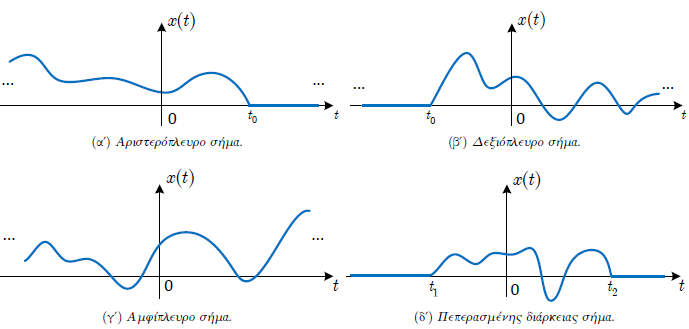 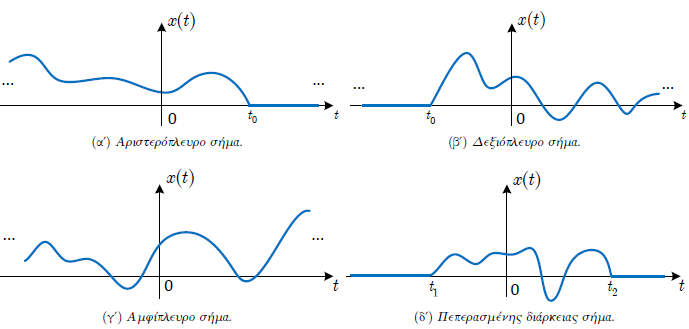 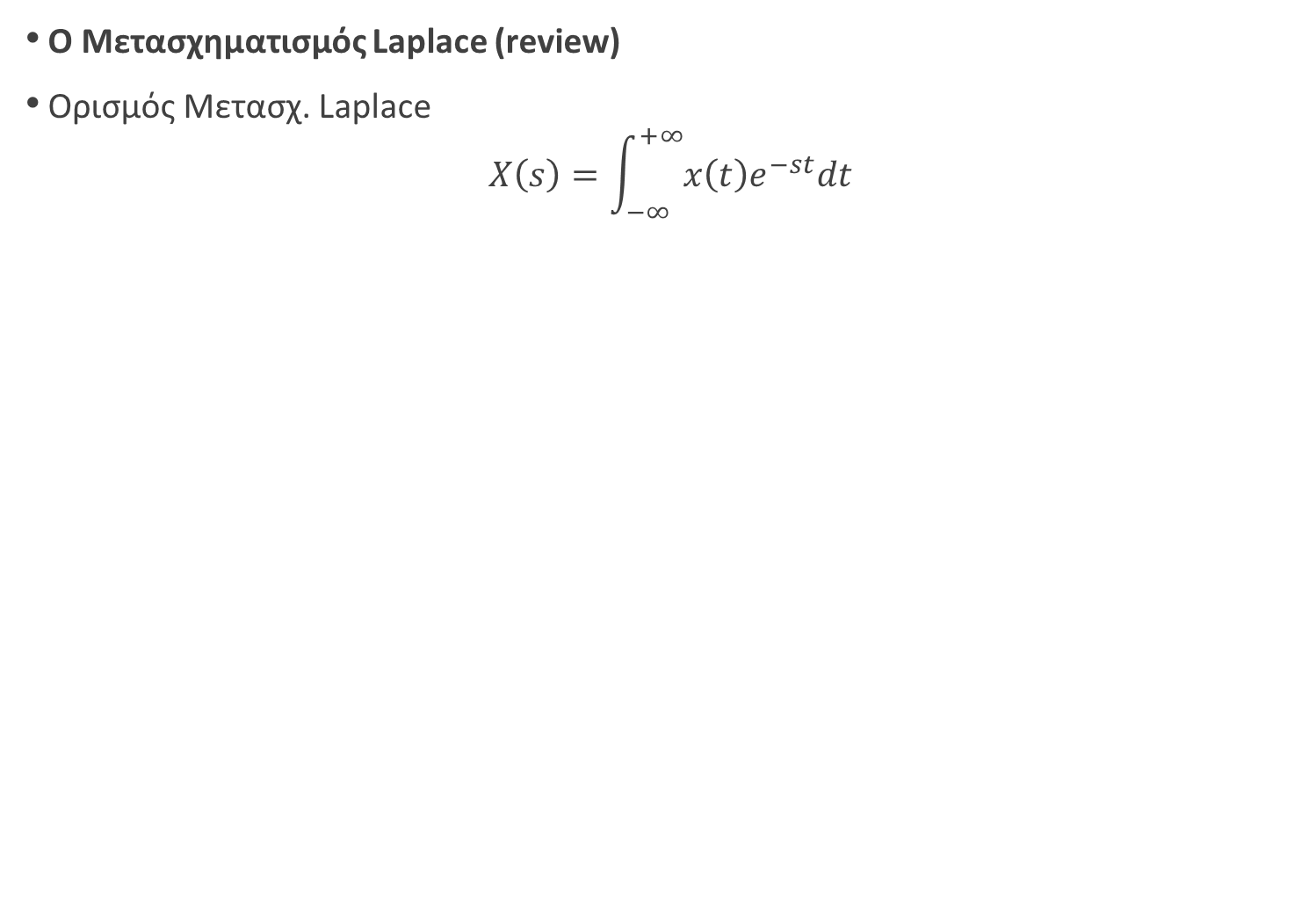 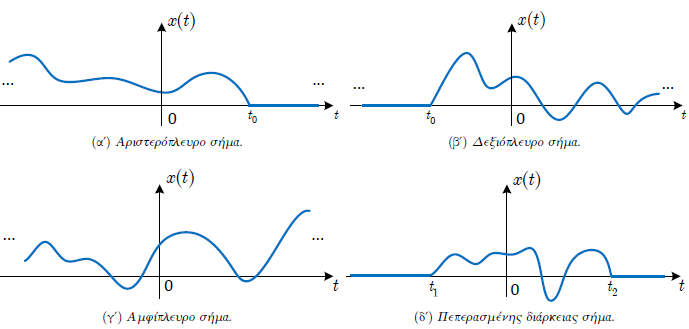 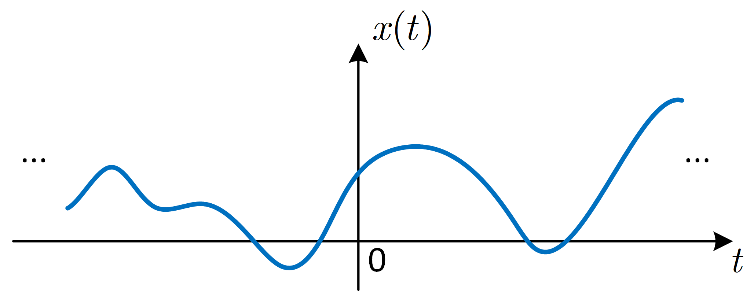 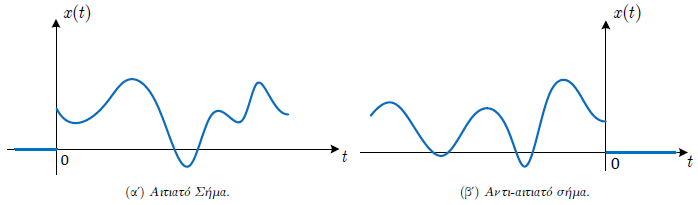 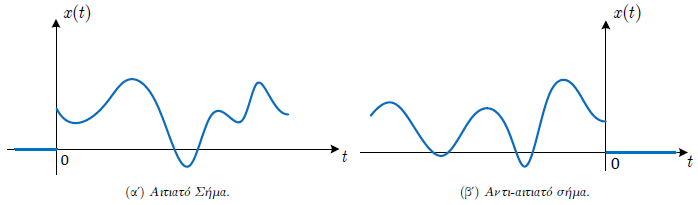 (γ’) Μη-αιτιατό σήμα
HY215 - Εφαρμοσμένα Μαθηματικά για Μηχανικούς                    			                 Πανεπιστήμιο Κρήτης, Τμήμα Επιστήμης Υπολογιστών
Εφαρμοσμένα Μαθηματικά για Μηχανικούς
HY215 - Εφαρμοσμένα Μαθηματικά για Μηχανικούς                    			                 Πανεπιστήμιο Κρήτης, Τμήμα Επιστήμης Υπολογιστών
Εφαρμοσμένα Μαθηματικά για Μηχανικούς
HY215 - Εφαρμοσμένα Μαθηματικά για Μηχανικούς                    			                 Πανεπιστήμιο Κρήτης, Τμήμα Επιστήμης Υπολογιστών
Εφαρμοσμένα Μαθηματικά για Μηχανικούς
Μετασχηματισμός Laplace – Πεδίο Σύγκλισης
 Ιδιότητες:
Ένα πεδίο σύγκλισης δεν περιέχει ΠΟΤΕ πόλους!
Ένα πεδίο σύγκλισης μπορεί να είναι
Ένα ημιεπίπεδο του μιγαδικού επιπέδου δεξιά από μια ευθεία που ορίζει ένας πόλος
Ένα ημιεπίπεδο του μιγαδικού επιπέδου αριστερά από μια ευθεία που ορίζει ένας πόλος
Μια λωρίδα του μιγαδικού επιπέδου μεταξύ δυο ευθειών που ορίζονται από δυο πόλους
 Όλο το μιγαδικό επίπεδο
Ο Μετασχ. Laplace μπορεί να έχει κανέναν, έναν, ή περισσότερους πόλους. Το ίδιο και μηδενικά.
Αν ένα σήμα είναι δεξιόπλευρο, τότε το πεδίο σύγκλισης του μετασχ. Laplace του είναι το 2a).
Αν ένα σήμα είναι αριστερόπλευρο, τότε το πεδίο σύγκλισης του μετασχ. Laplace του είναι το 2b).
Αν ένα σήμα είναι αμφίπλευρο, τότε το πεδίο σύγκλισης του μετασχ. Laplace είναι το 2c).
Αν ένα σήμα είναι πεπερασμένης διάρκειας, τότε το πεδίο σύγκλισης του μετασχ. Laplace του είναι το 2d).
HY215 - Εφαρμοσμένα Μαθηματικά για Μηχανικούς                    			                 Πανεπιστήμιο Κρήτης, Τμήμα Επιστήμης Υπολογιστών
Εφαρμοσμένα Μαθηματικά για Μηχανικούς
HY215 - Εφαρμοσμένα Μαθηματικά για Μηχανικούς                    			                 Πανεπιστήμιο Κρήτης, Τμήμα Επιστήμης Υπολογιστών
Εφαρμοσμένα Μαθηματικά για Μηχανικούς
HY215 - Εφαρμοσμένα Μαθηματικά για Μηχανικούς                    			                 Πανεπιστήμιο Κρήτης, Τμήμα Επιστήμης Υπολογιστών
Εφαρμοσμένα Μαθηματικά για Μηχανικούς
HY215 - Εφαρμοσμένα Μαθηματικά για Μηχανικούς                    			                 Πανεπιστήμιο Κρήτης, Τμήμα Επιστήμης Υπολογιστών
Εφαρμοσμένα Μαθηματικά για Μηχανικούς
HY215 - Εφαρμοσμένα Μαθηματικά για Μηχανικούς                    			                 Πανεπιστήμιο Κρήτης, Τμήμα Επιστήμης Υπολογιστών
Εφαρμοσμένα Μαθηματικά για Μηχανικούς
HY215 - Εφαρμοσμένα Μαθηματικά για Μηχανικούς                    			                 Πανεπιστήμιο Κρήτης, Τμήμα Επιστήμης Υπολογιστών
Εφαρμοσμένα Μαθηματικά για Μηχανικούς
Μετασχηματισμός Laplace και Μετασχηματισμός Fourier
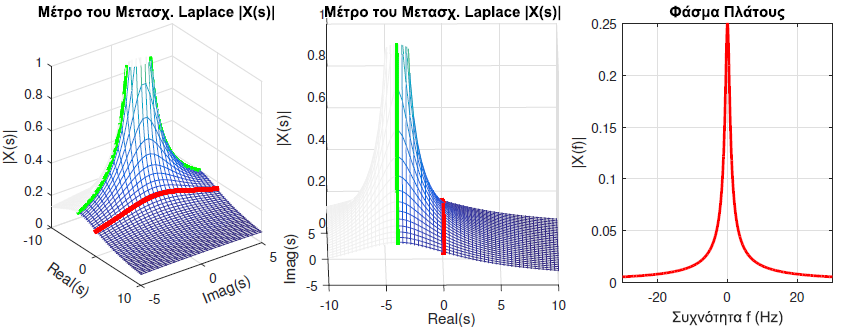 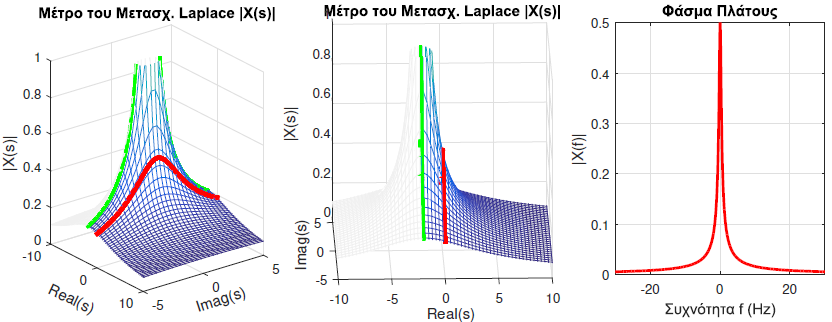 HY215 - Εφαρμοσμένα Μαθηματικά για Μηχανικούς                    			                 Πανεπιστήμιο Κρήτης, Τμήμα Επιστήμης Υπολογιστών
Εφαρμοσμένα Μαθηματικά για Μηχανικούς
Ιδιότητες Μετασχηματισμού Laplace
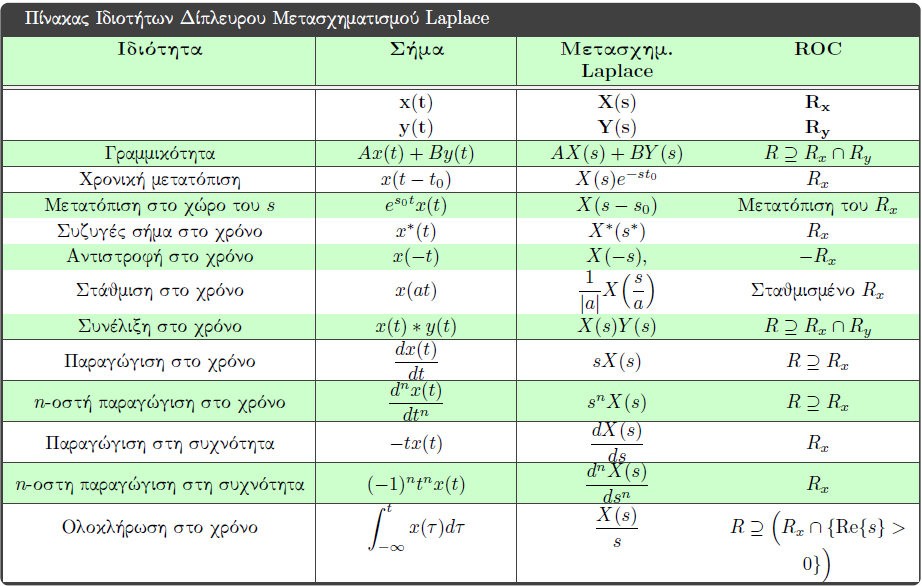 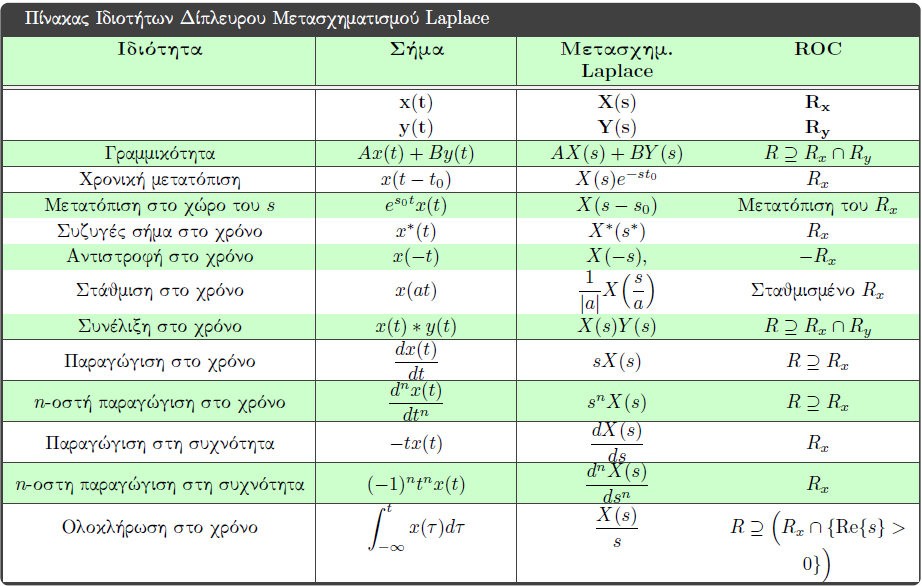 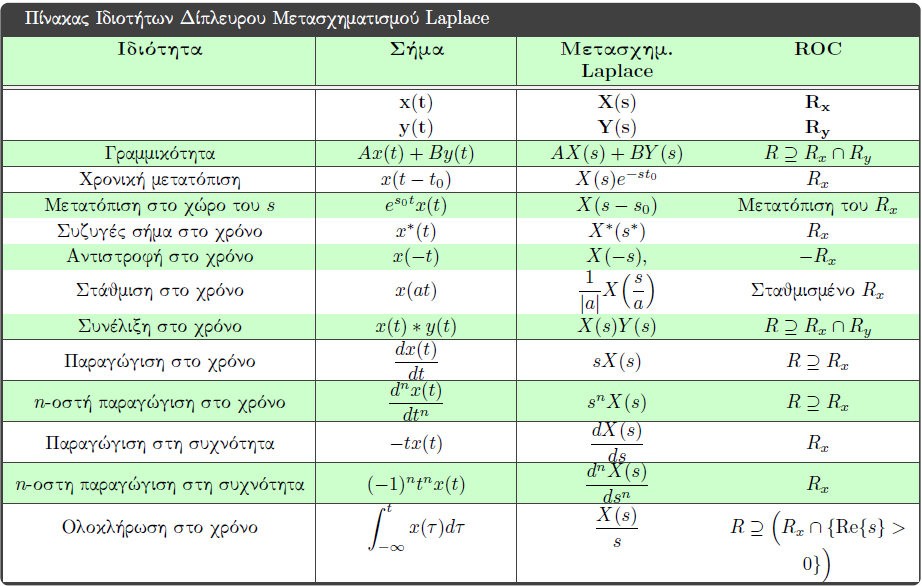 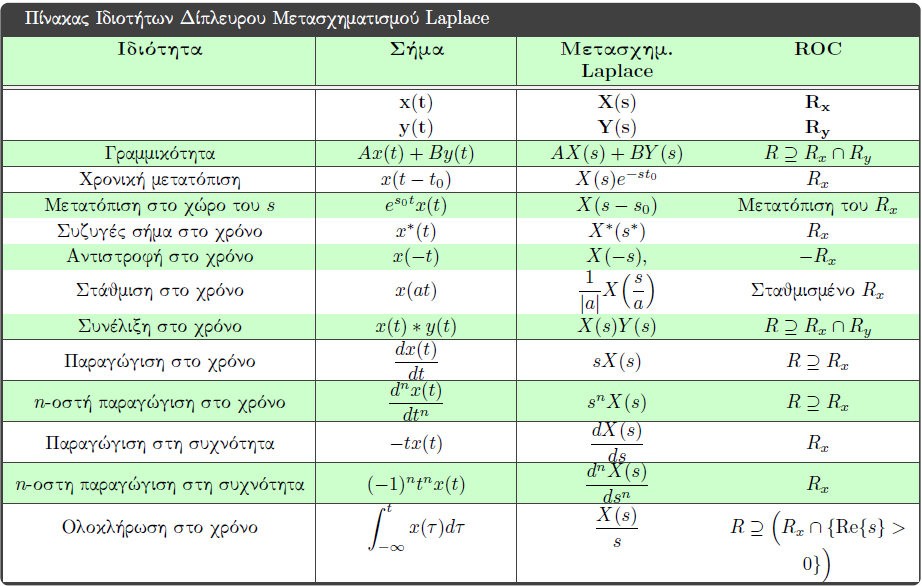 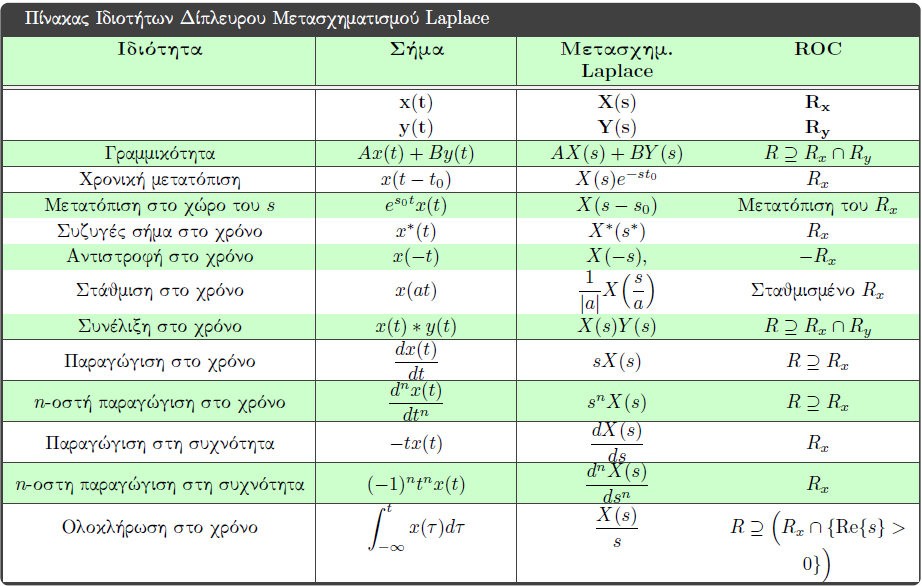 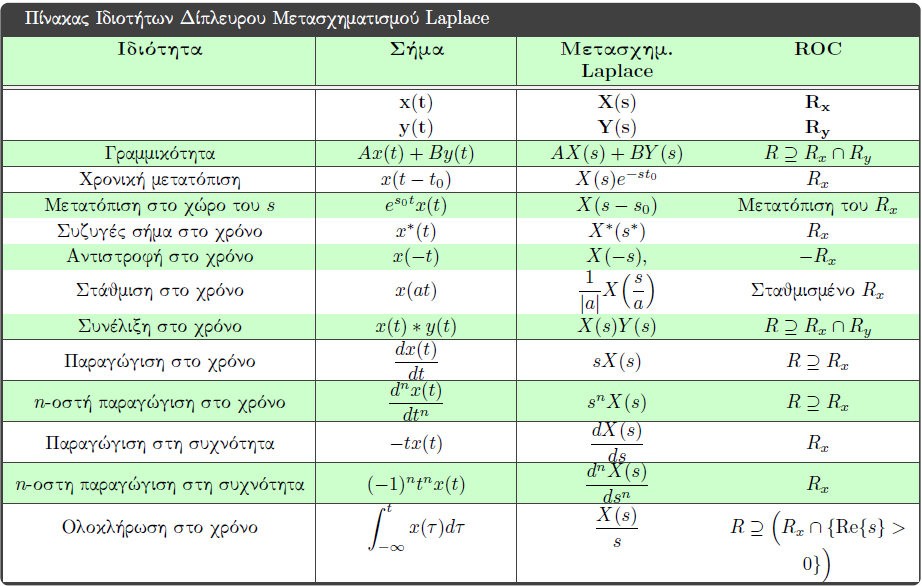 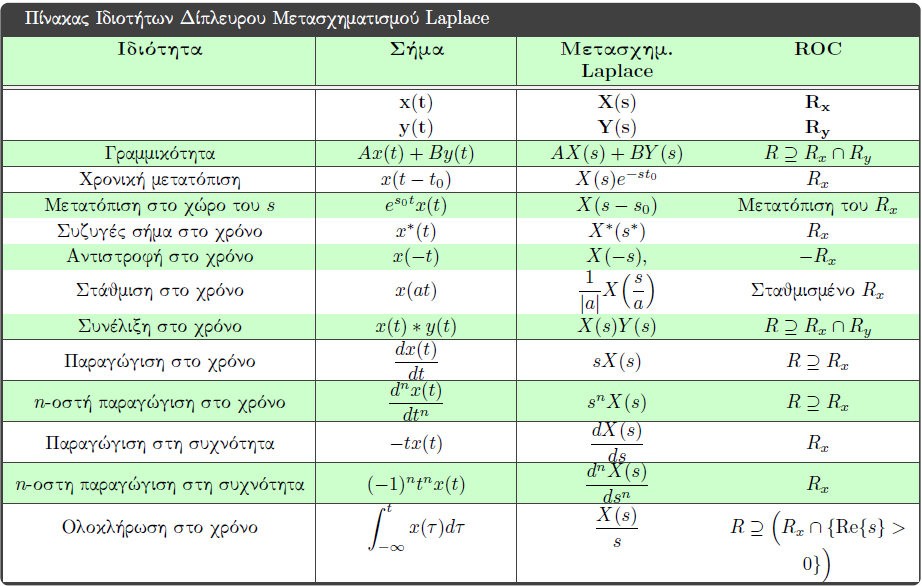 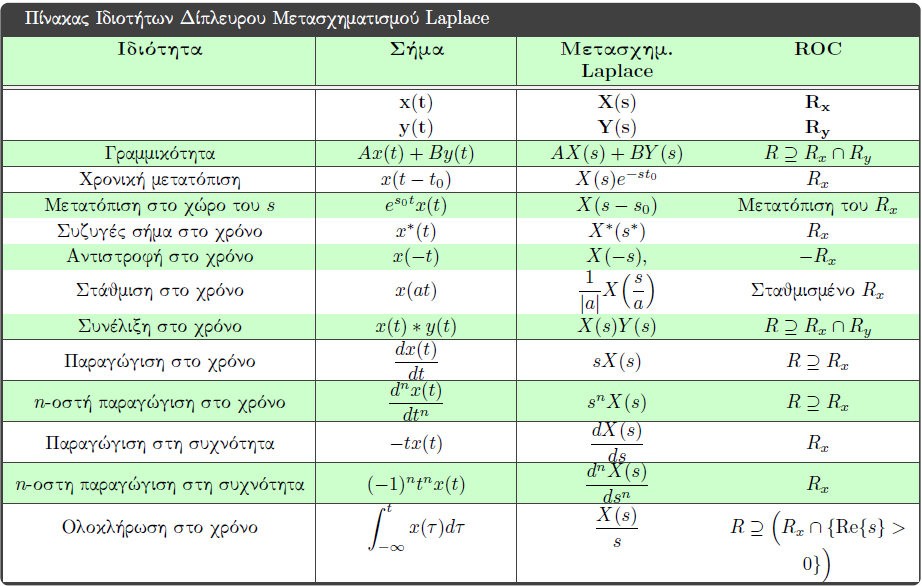 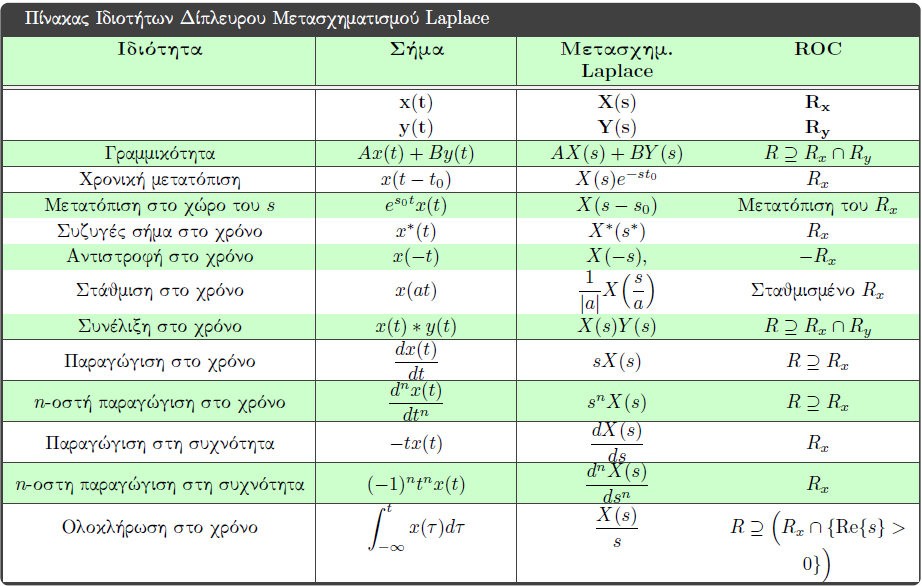 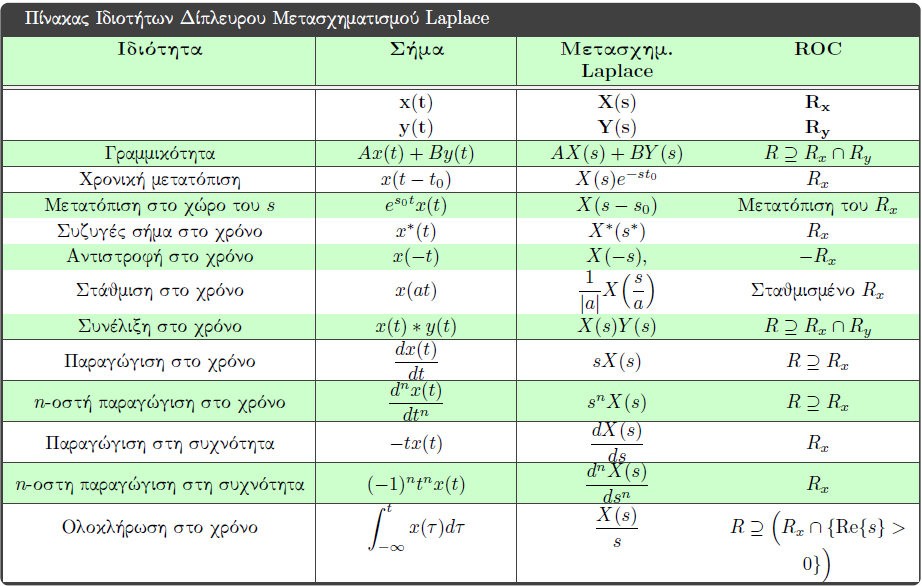 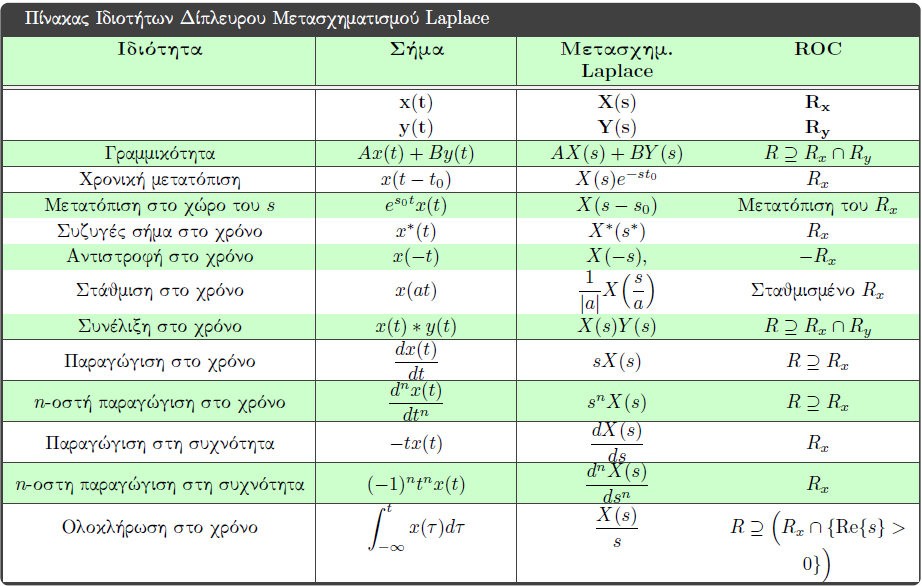 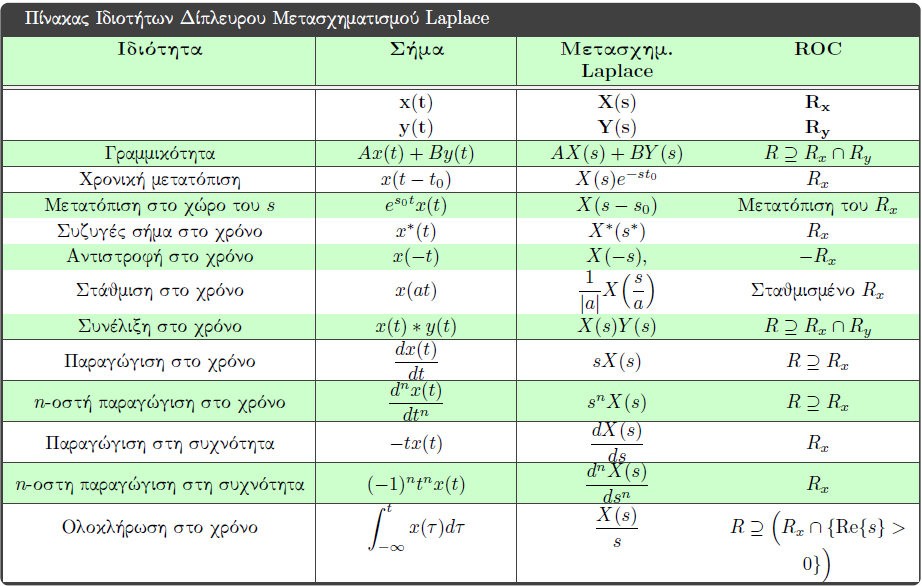 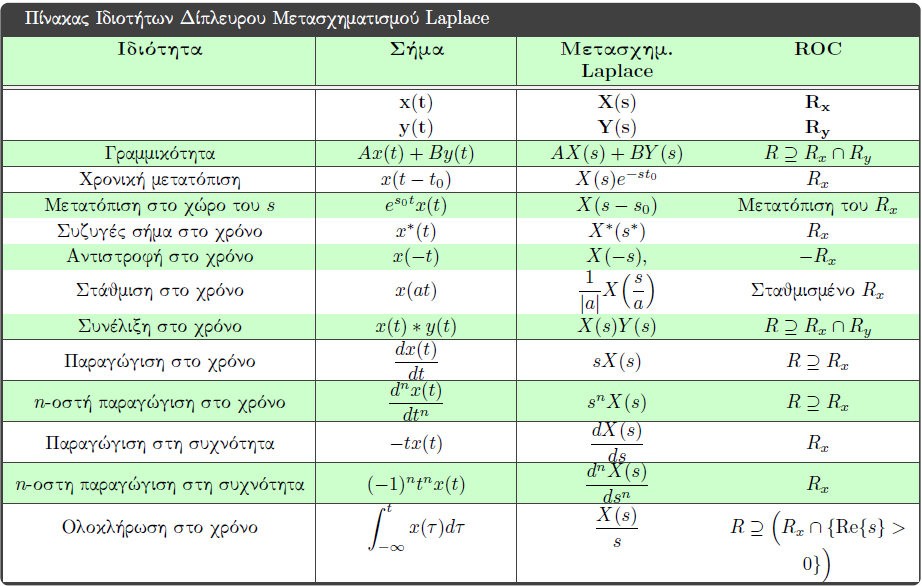 HY215 - Εφαρμοσμένα Μαθηματικά για Μηχανικούς                    			                 Πανεπιστήμιο Κρήτης, Τμήμα Επιστήμης Υπολογιστών
Εφαρμοσμένα Μαθηματικά για Μηχανικούς
Ιδιότητες Μετασχηματισμού Laplace




 Απόδειξη:
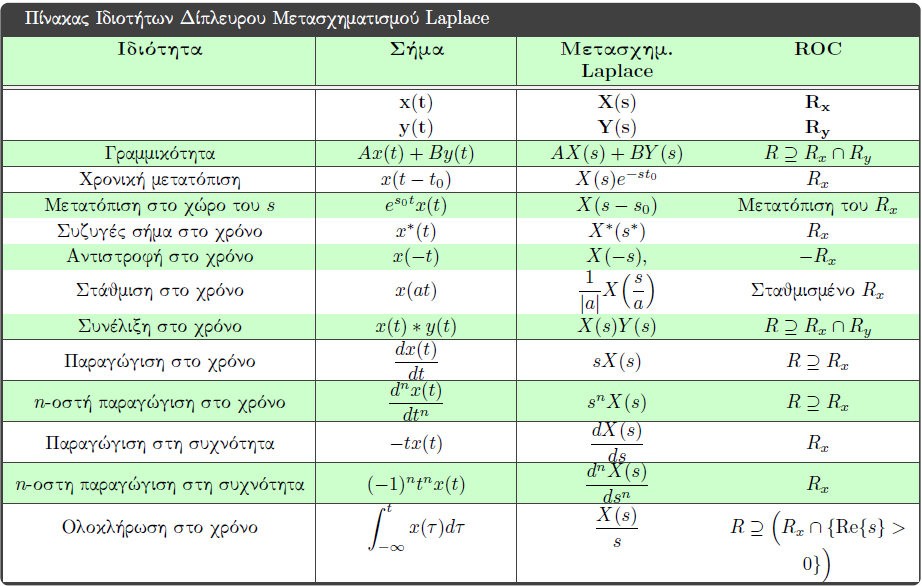 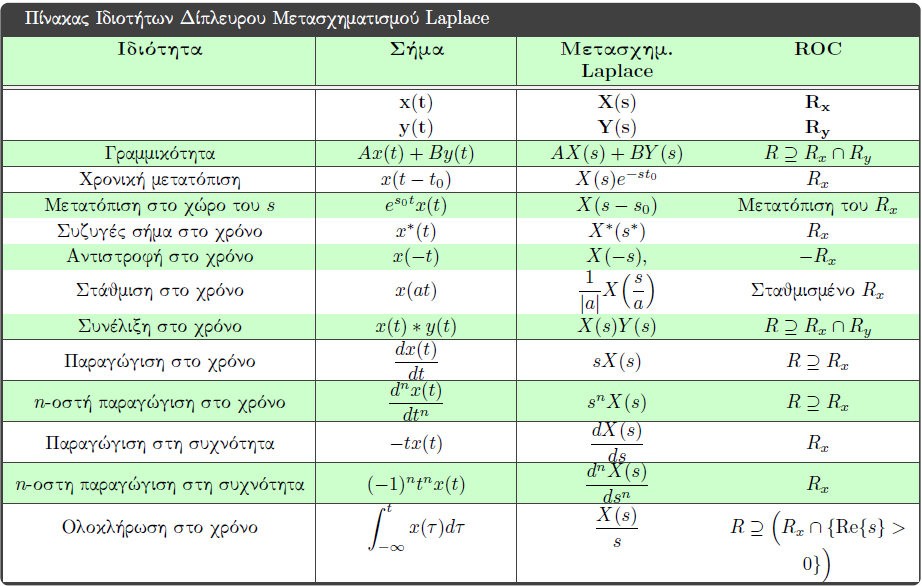 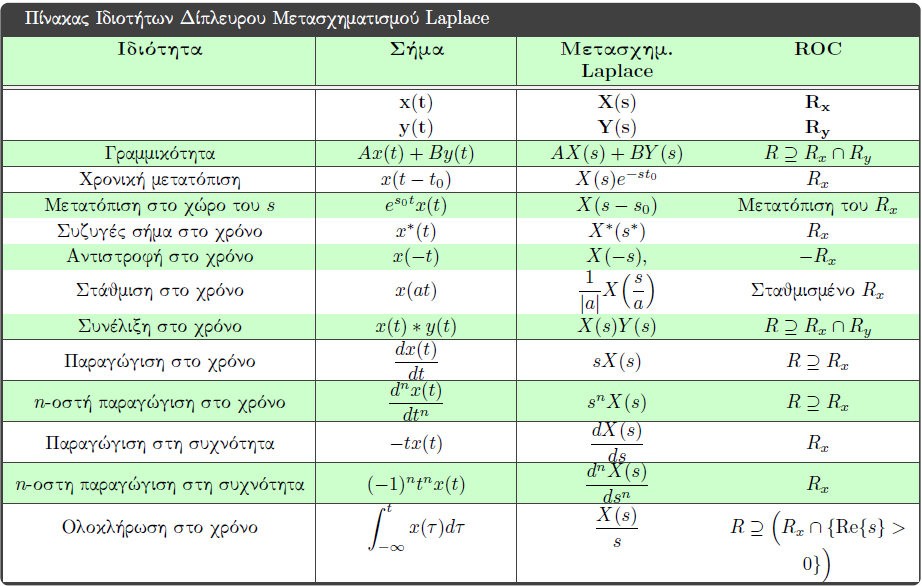 HY215 - Εφαρμοσμένα Μαθηματικά για Μηχανικούς                    			                 Πανεπιστήμιο Κρήτης, Τμήμα Επιστήμης Υπολογιστών
Εφαρμοσμένα Μαθηματικά για Μηχανικούς
HY215 - Εφαρμοσμένα Μαθηματικά για Μηχανικούς                    			                 Πανεπιστήμιο Κρήτης, Τμήμα Επιστήμης Υπολογιστών
Εφαρμοσμένα Μαθηματικά για Μηχανικούς
Ιδιότητες Μετασχηματισμού Laplace




 Απόδειξη:
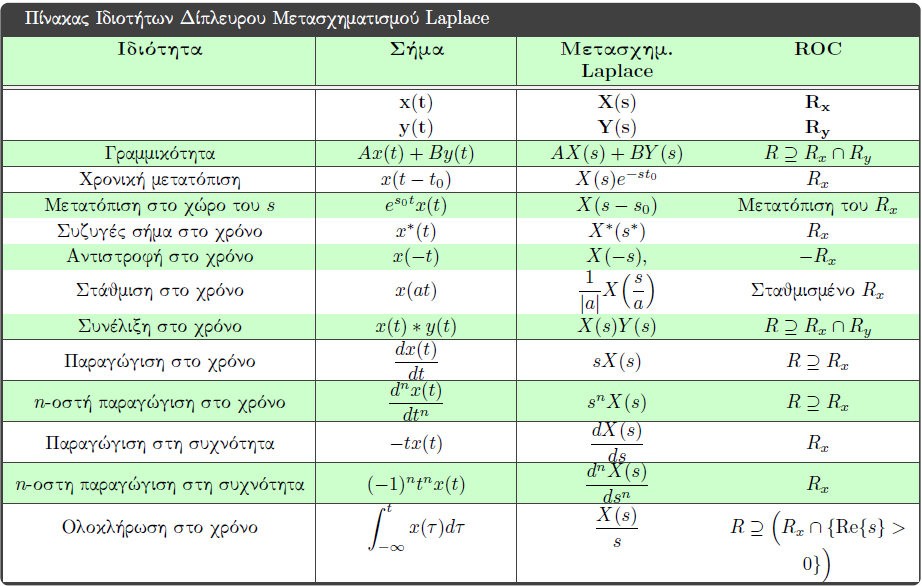 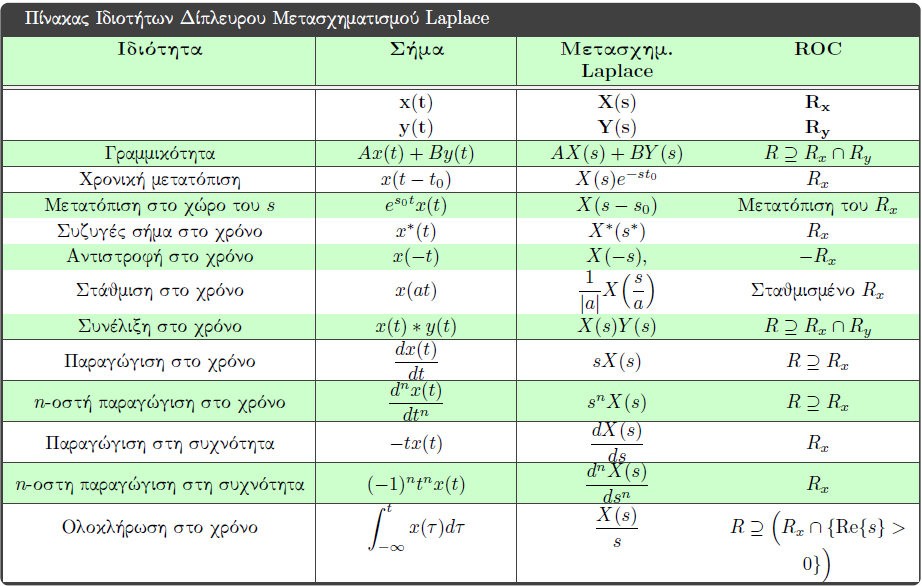 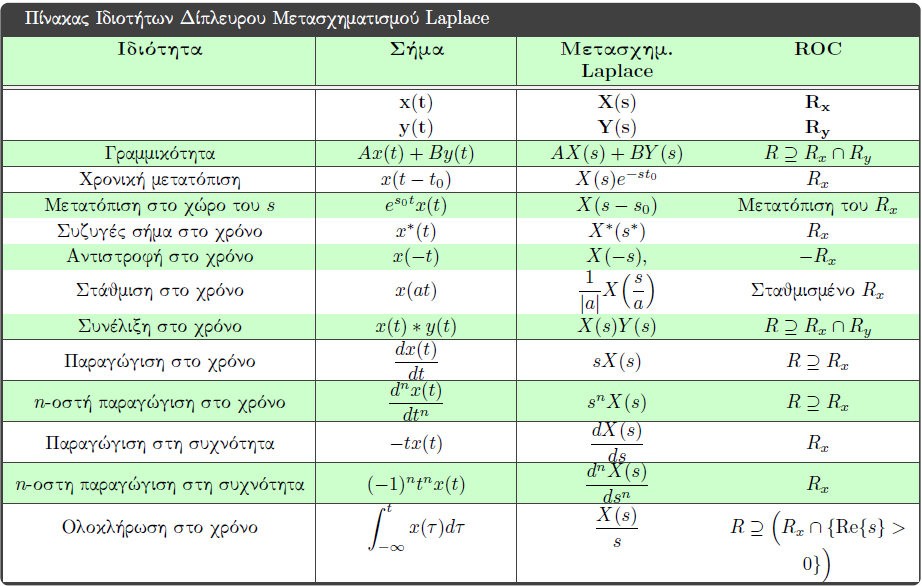 HY215 - Εφαρμοσμένα Μαθηματικά για Μηχανικούς                    			                 Πανεπιστήμιο Κρήτης, Τμήμα Επιστήμης Υπολογιστών
Εφαρμοσμένα Μαθηματικά για Μηχανικούς
HY215 - Εφαρμοσμένα Μαθηματικά για Μηχανικούς                    			                 Πανεπιστήμιο Κρήτης, Τμήμα Επιστήμης Υπολογιστών
Εφαρμοσμένα Μαθηματικά για Μηχανικούς
Ιδιότητες Μετασχηματισμού Laplace
HY215 - Εφαρμοσμένα Μαθηματικά για Μηχανικούς                    			                 Πανεπιστήμιο Κρήτης, Τμήμα Επιστήμης Υπολογιστών
Εφαρμοσμένα Μαθηματικά για Μηχανικούς
Ιδιότητες Μετασχηματισμού Laplace




 Απόδειξη:
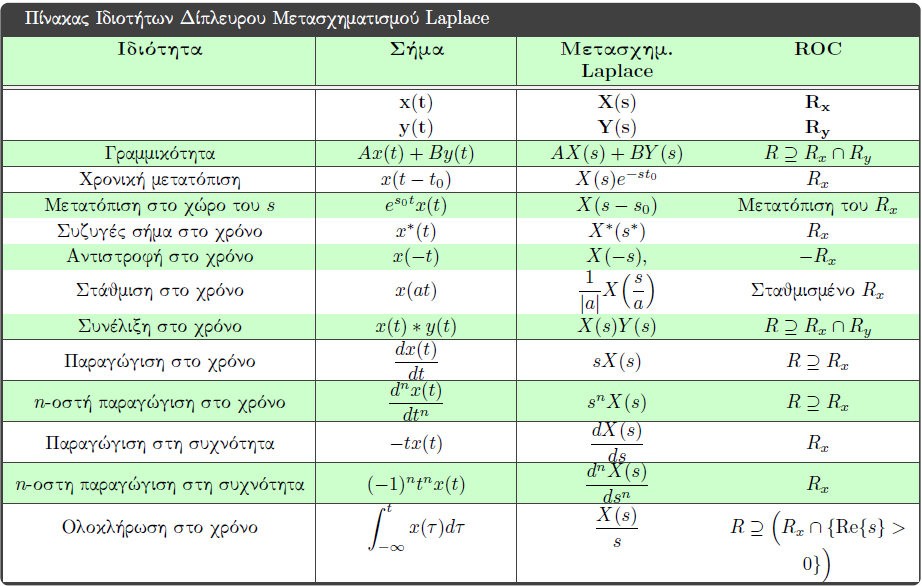 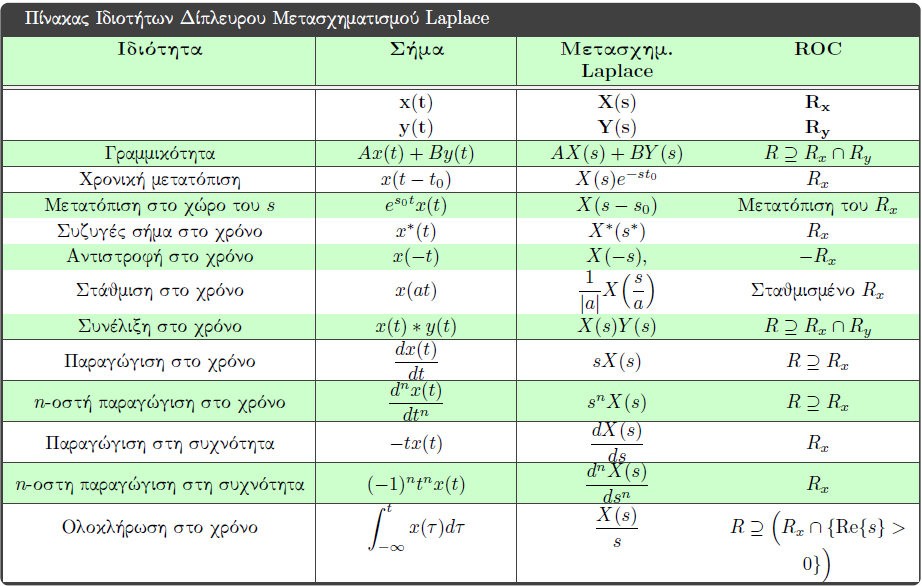 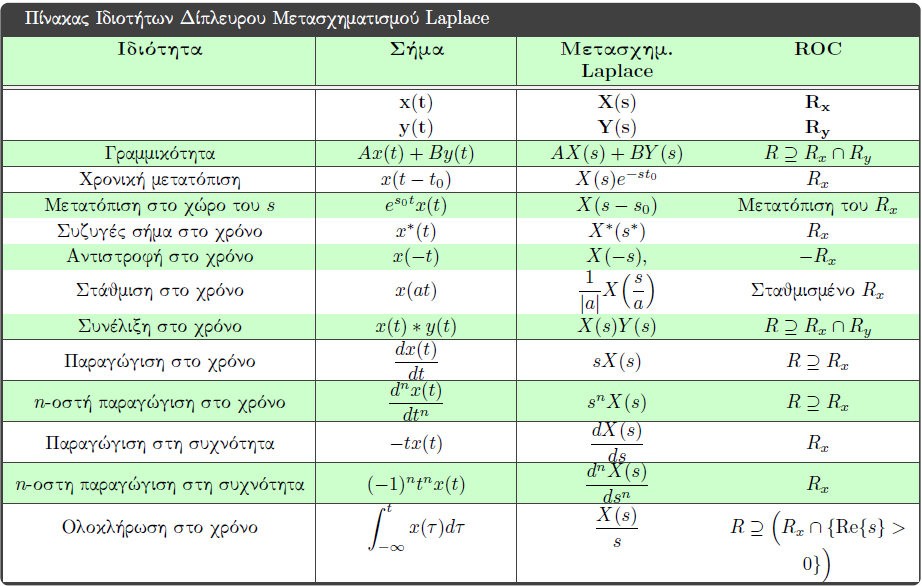 HY215 - Εφαρμοσμένα Μαθηματικά για Μηχανικούς                    			                 Πανεπιστήμιο Κρήτης, Τμήμα Επιστήμης Υπολογιστών
Εφαρμοσμένα Μαθηματικά για Μηχανικούς
HY215 - Εφαρμοσμένα Μαθηματικά για Μηχανικούς                    			                 Πανεπιστήμιο Κρήτης, Τμήμα Επιστήμης Υπολογιστών
Εφαρμοσμένα Μαθηματικά για Μηχανικούς
Ιδιότητες Μετασχηματισμού Laplace
HY215 - Εφαρμοσμένα Μαθηματικά για Μηχανικούς                    			                 Πανεπιστήμιο Κρήτης, Τμήμα Επιστήμης Υπολογιστών
Εφαρμοσμένα Μαθηματικά για Μηχανικούς
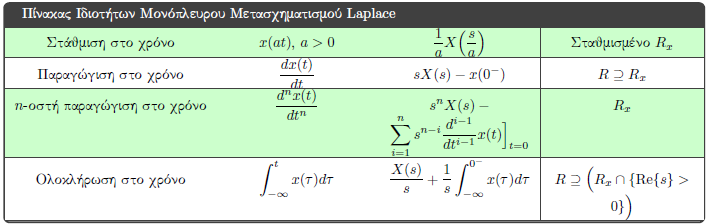 HY215 - Εφαρμοσμένα Μαθηματικά για Μηχανικούς                    			                 Πανεπιστήμιο Κρήτης, Τμήμα Επιστήμης Υπολογιστών
Εφαρμοσμένα Μαθηματικά για Μηχανικούς
Ζεύγη Μετασχηματισμού Laplace
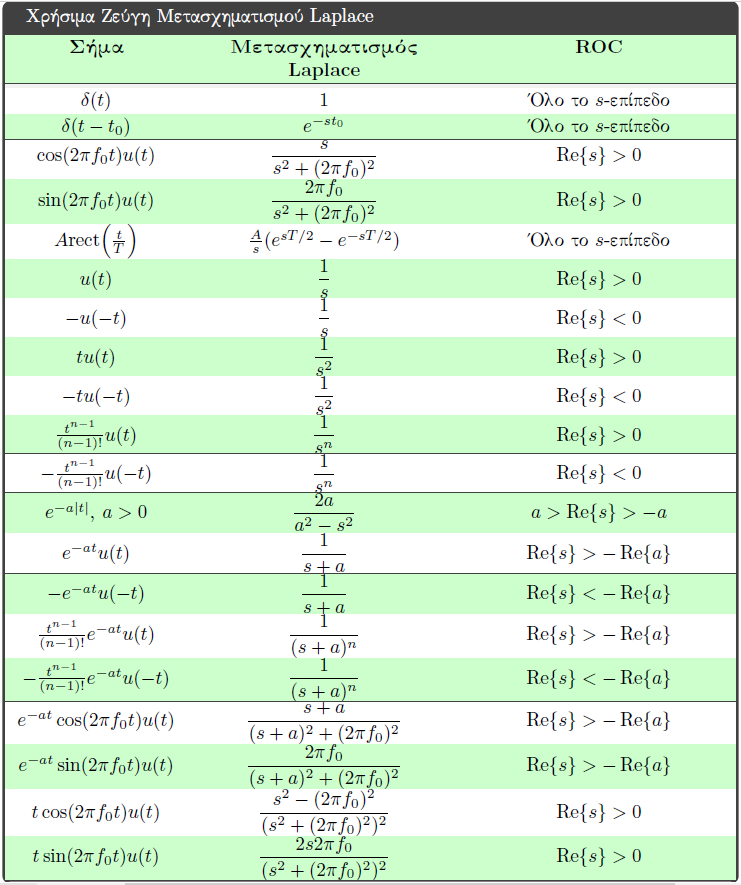 HY215 - Εφαρμοσμένα Μαθηματικά για Μηχανικούς                    			                 Πανεπιστήμιο Κρήτης, Τμήμα Επιστήμης Υπολογιστών
Εφαρμοσμένα Μαθηματικά για Μηχανικούς
Ζεύγη Μετασχηματισμού Laplace
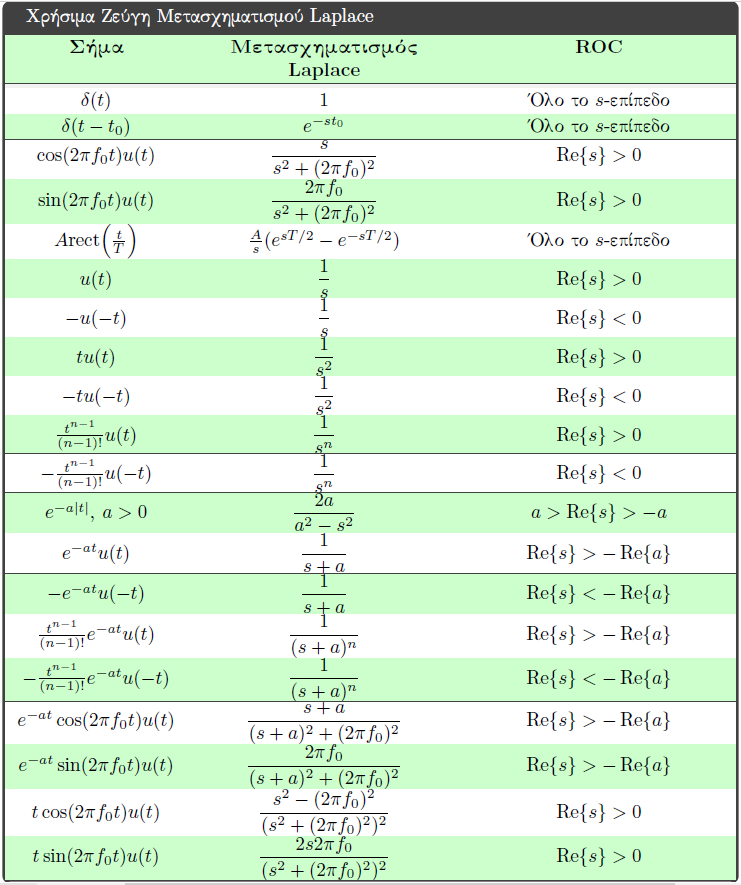 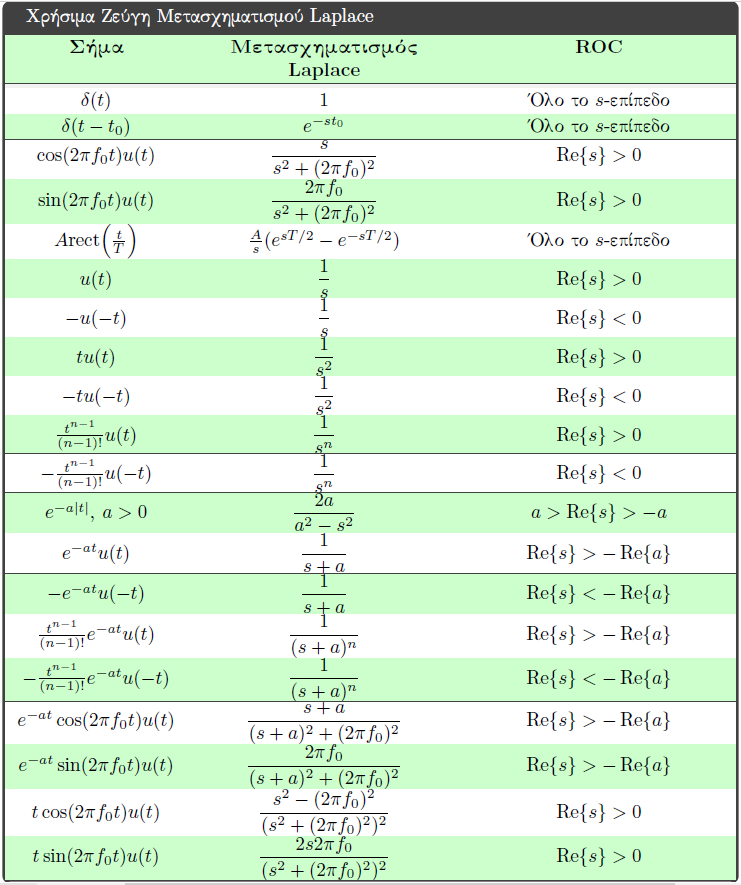 HY215 - Εφαρμοσμένα Μαθηματικά για Μηχανικούς                    			                 Πανεπιστήμιο Κρήτης, Τμήμα Επιστήμης Υπολογιστών
Εφαρμοσμένα Μαθηματικά για Μηχανικούς
HY215 - Εφαρμοσμένα Μαθηματικά για Μηχανικούς                    			                 Πανεπιστήμιο Κρήτης, Τμήμα Επιστήμης Υπολογιστών
Εφαρμοσμένα Μαθηματικά για Μηχανικούς
O Αντίστροφος Μετασχηματισμός Laplace
HY215 - Εφαρμοσμένα Μαθηματικά για Μηχανικούς                    			                 Πανεπιστήμιο Κρήτης, Τμήμα Επιστήμης Υπολογιστών
Εφαρμοσμένα Μαθηματικά για Μηχανικούς
Ζεύγη
Ιδιότητες
HY215 - Εφαρμοσμένα Μαθηματικά για Μηχανικούς                    			                 Πανεπιστήμιο Κρήτης, Τμήμα Επιστήμης Υπολογιστών
Εφαρμοσμένα Μαθηματικά για Μηχανικούς
O Αντίστροφος Μετασχηματισμός Laplace
 Παράδειγμα:
Ζεύγη
Ιδιότητες
HY215 - Εφαρμοσμένα Μαθηματικά για Μηχανικούς                    			                 Πανεπιστήμιο Κρήτης, Τμήμα Επιστήμης Υπολογιστών
Εφαρμοσμένα Μαθηματικά για Μηχανικούς
HY215 - Εφαρμοσμένα Μαθηματικά για Μηχανικούς                    			                 Πανεπιστήμιο Κρήτης, Τμήμα Επιστήμης Υπολογιστών
Εφαρμοσμένα Μαθηματικά για Μηχανικούς
O Αντίστροφος Μετασχηματισμός Laplace
 Παράδειγμα:
HY215 - Εφαρμοσμένα Μαθηματικά για Μηχανικούς                    			                 Πανεπιστήμιο Κρήτης, Τμήμα Επιστήμης Υπολογιστών
Εφαρμοσμένα Μαθηματικά για Μηχανικούς
HY215 - Εφαρμοσμένα Μαθηματικά για Μηχανικούς                                                                   Πανεπιστήμιο Κρήτης, Τμήμα Επιστήμης Υπολογιστών
Εφαρμοσμένα Μαθηματικά για Μηχανικούς
ΤΕΛΟΣ ΔΙΑΛΕΞΗΣ
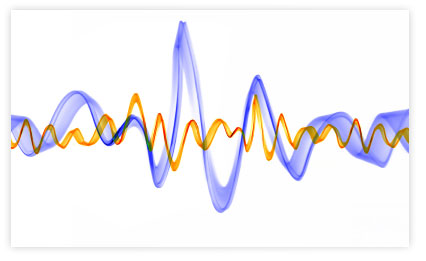